Namık Karamancı Science High School
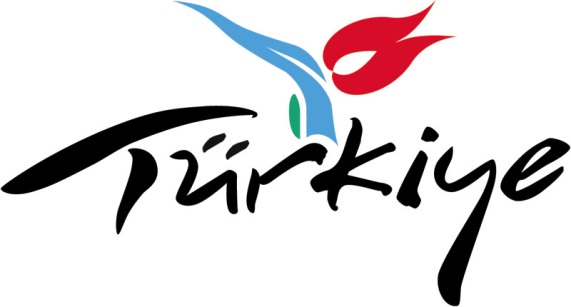 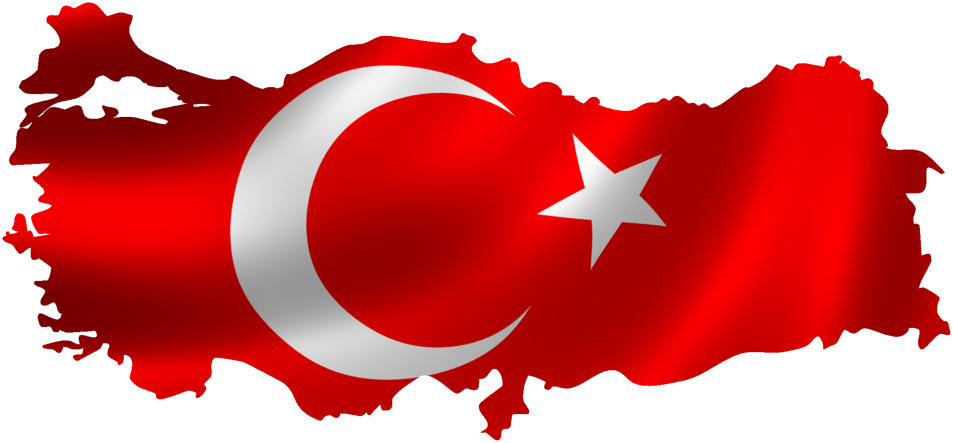 Namık Karamancı Science High School
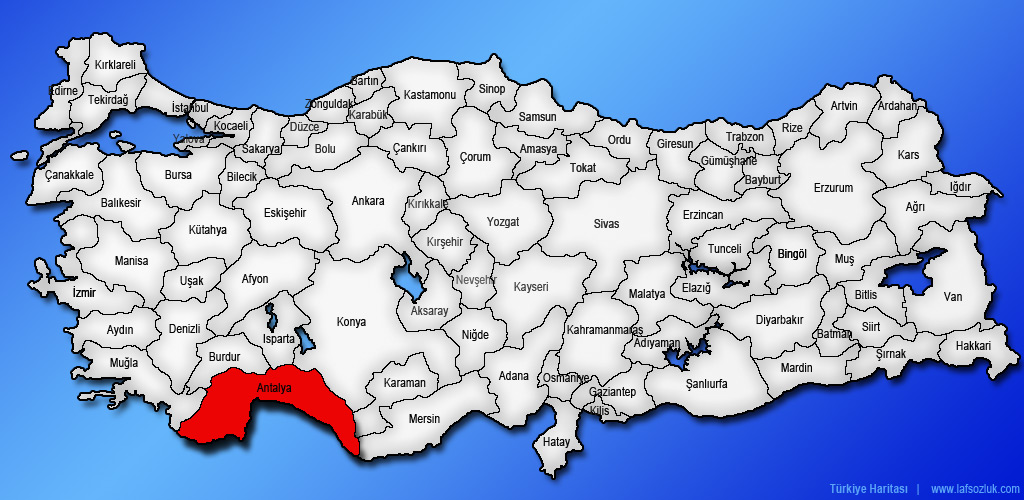 Namık Karamancı Science High School
Touristic map of Antalya
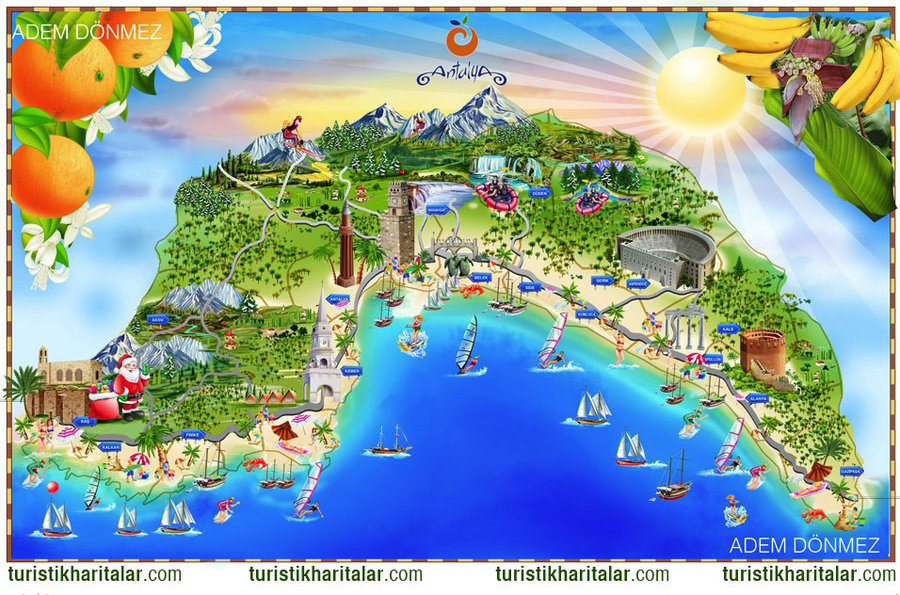 Namık Karamancı Science High School
Manavgat
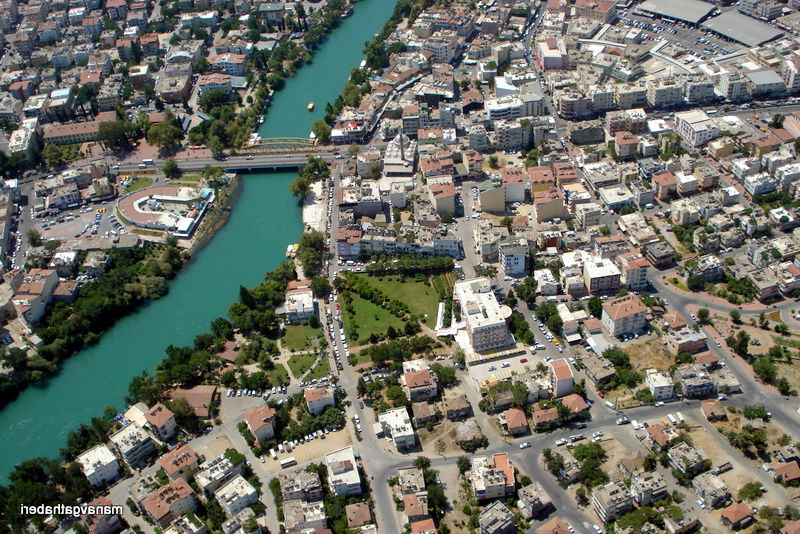 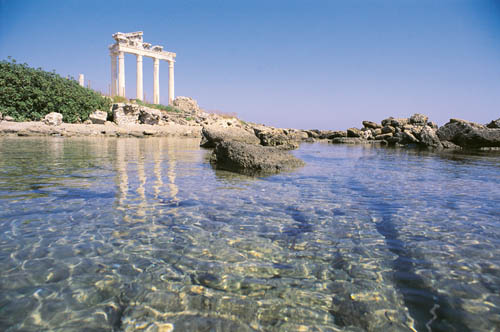 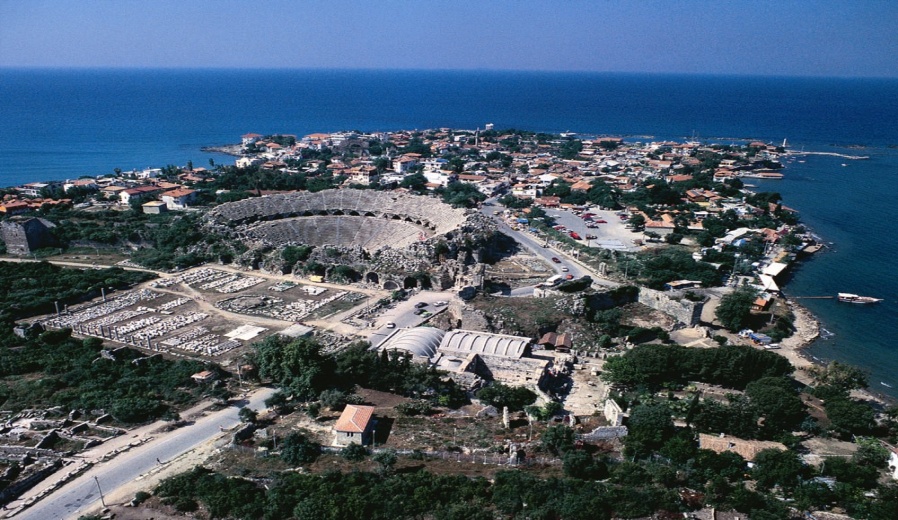 Namık Karamancı Science High School
Manavgat
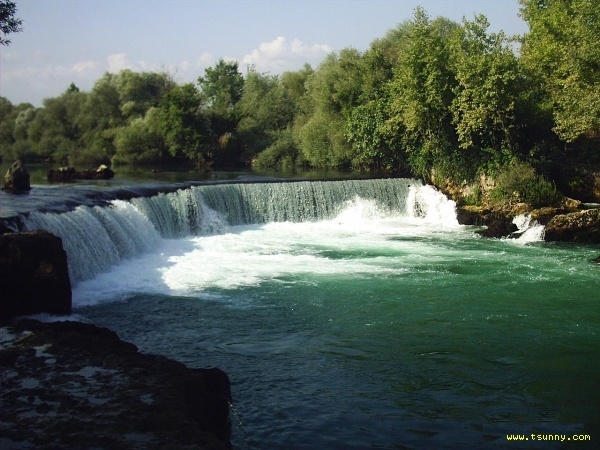 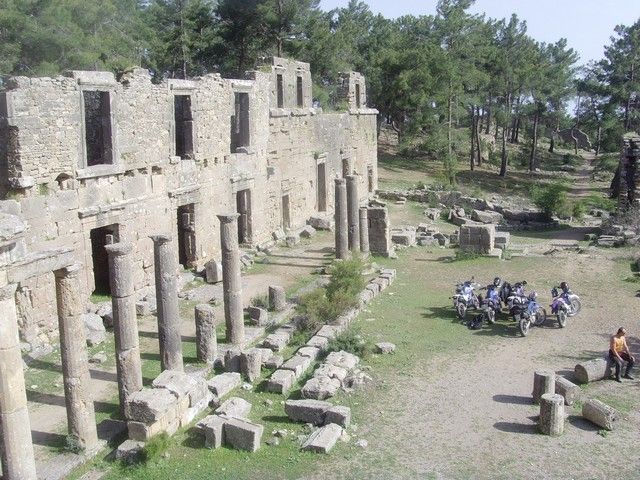 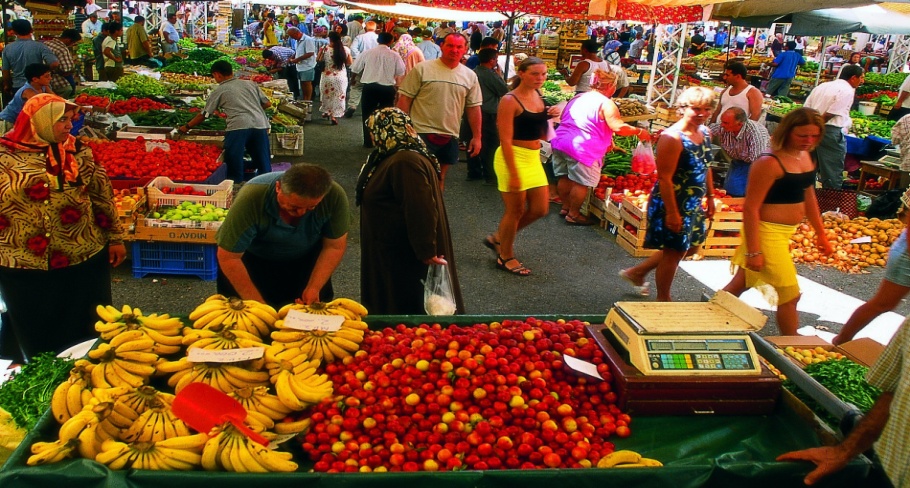 Namık Karamancı Science High School
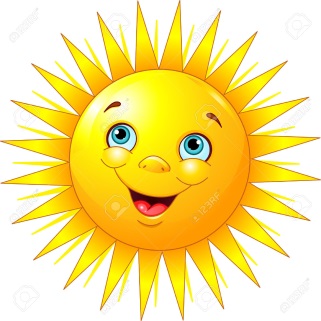 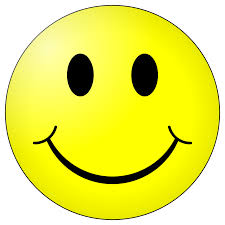 Warm greetings…
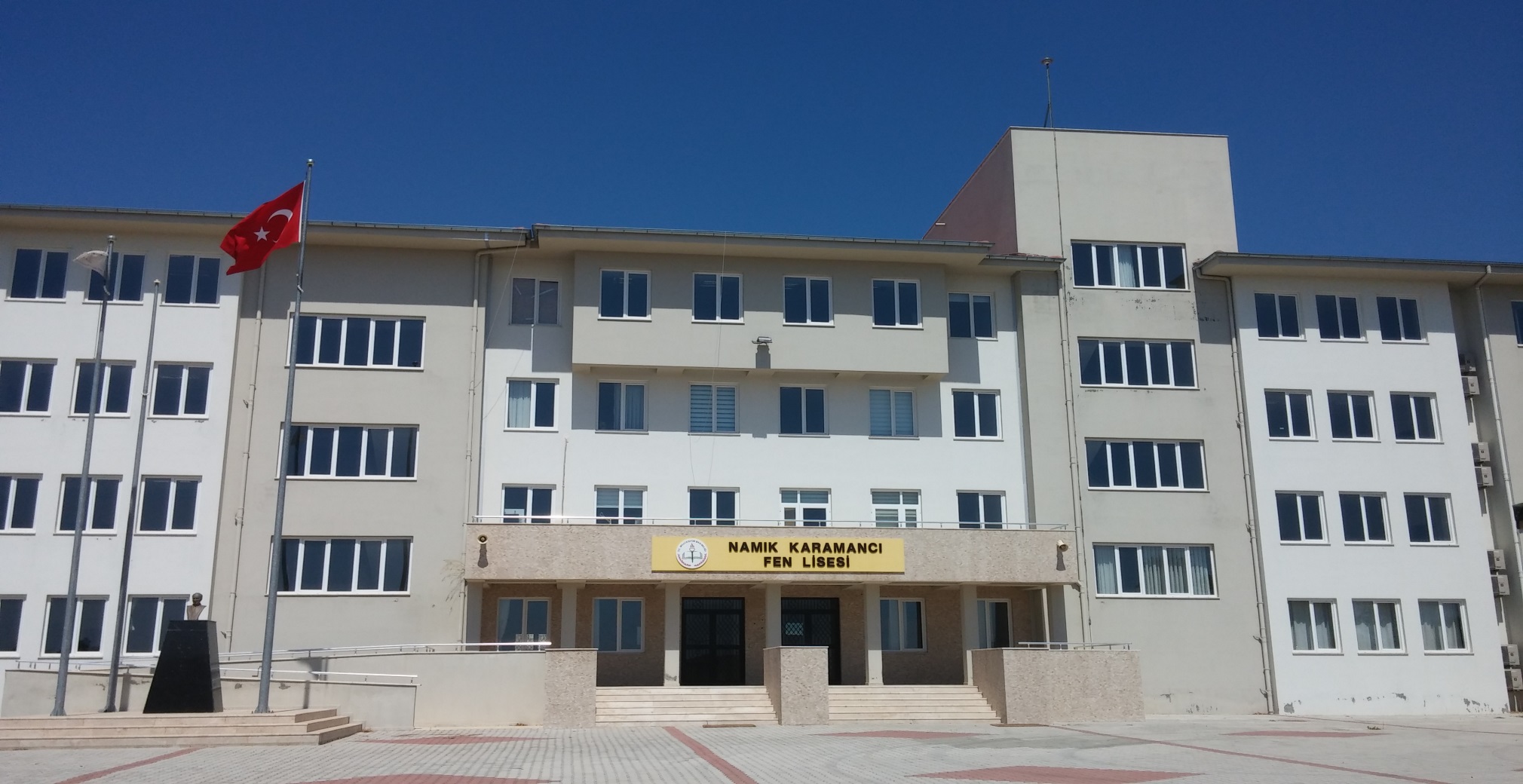 Namık Karamancı Science High School
some facts about our school;
established in 2011
500 students (14-18) and 35 teachers
200 students stay at the dormitory
intensive maths, chemistry, physics and biology education as well as Turkish, English, German, history, geography and etc…
Namık Karamancı Science High School
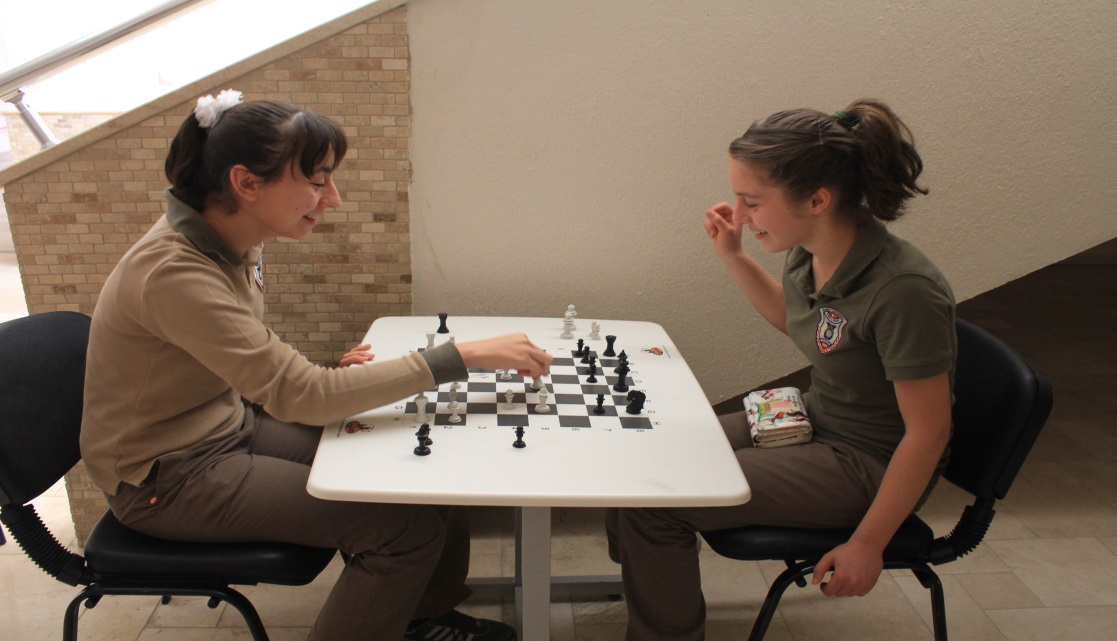 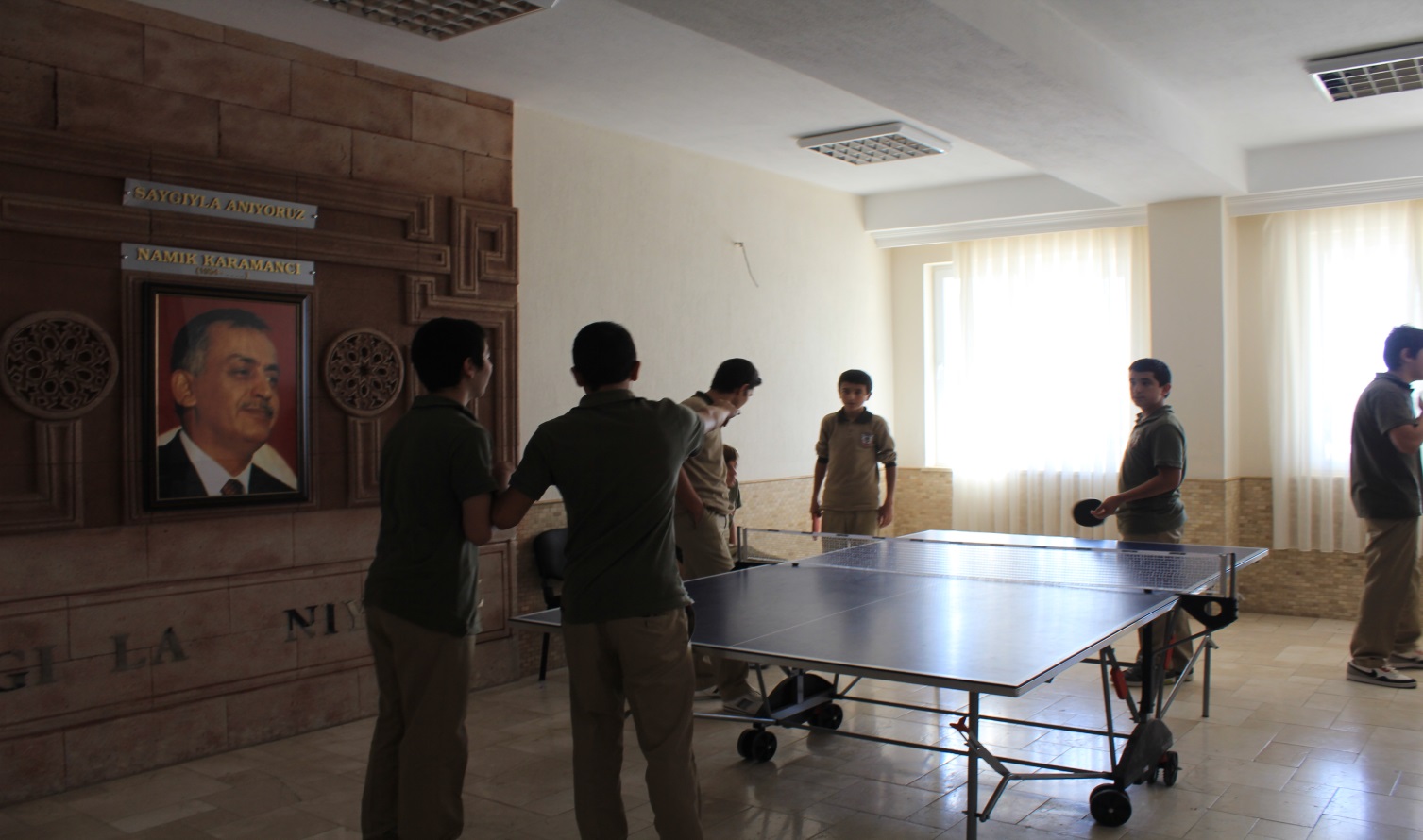 Namık Karamancı Science High School
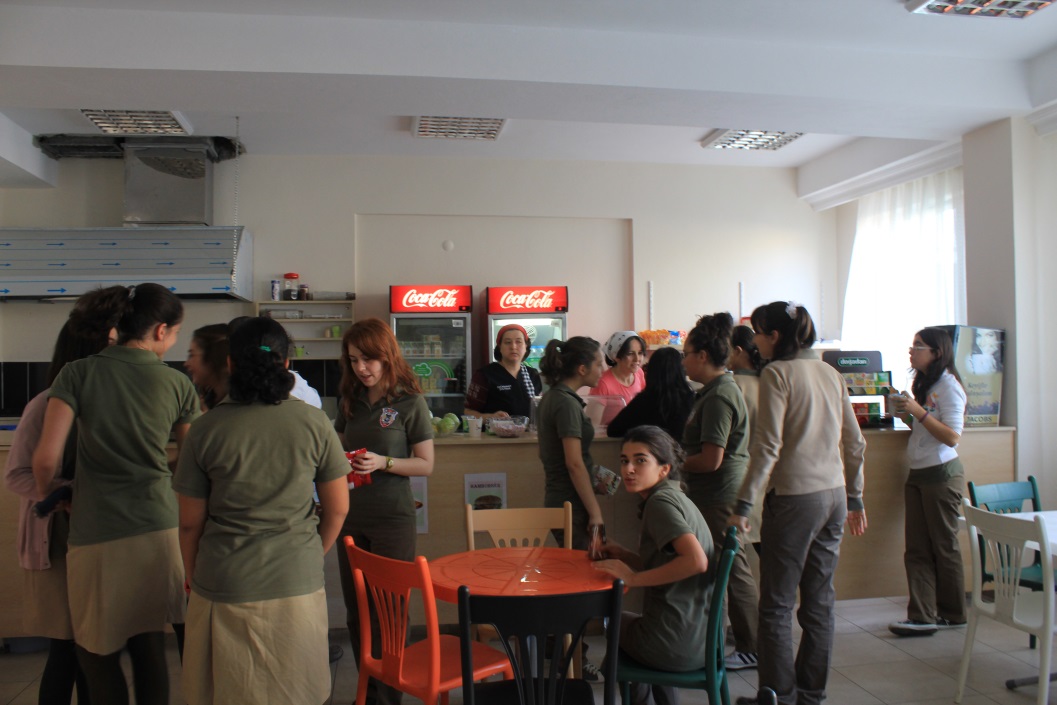 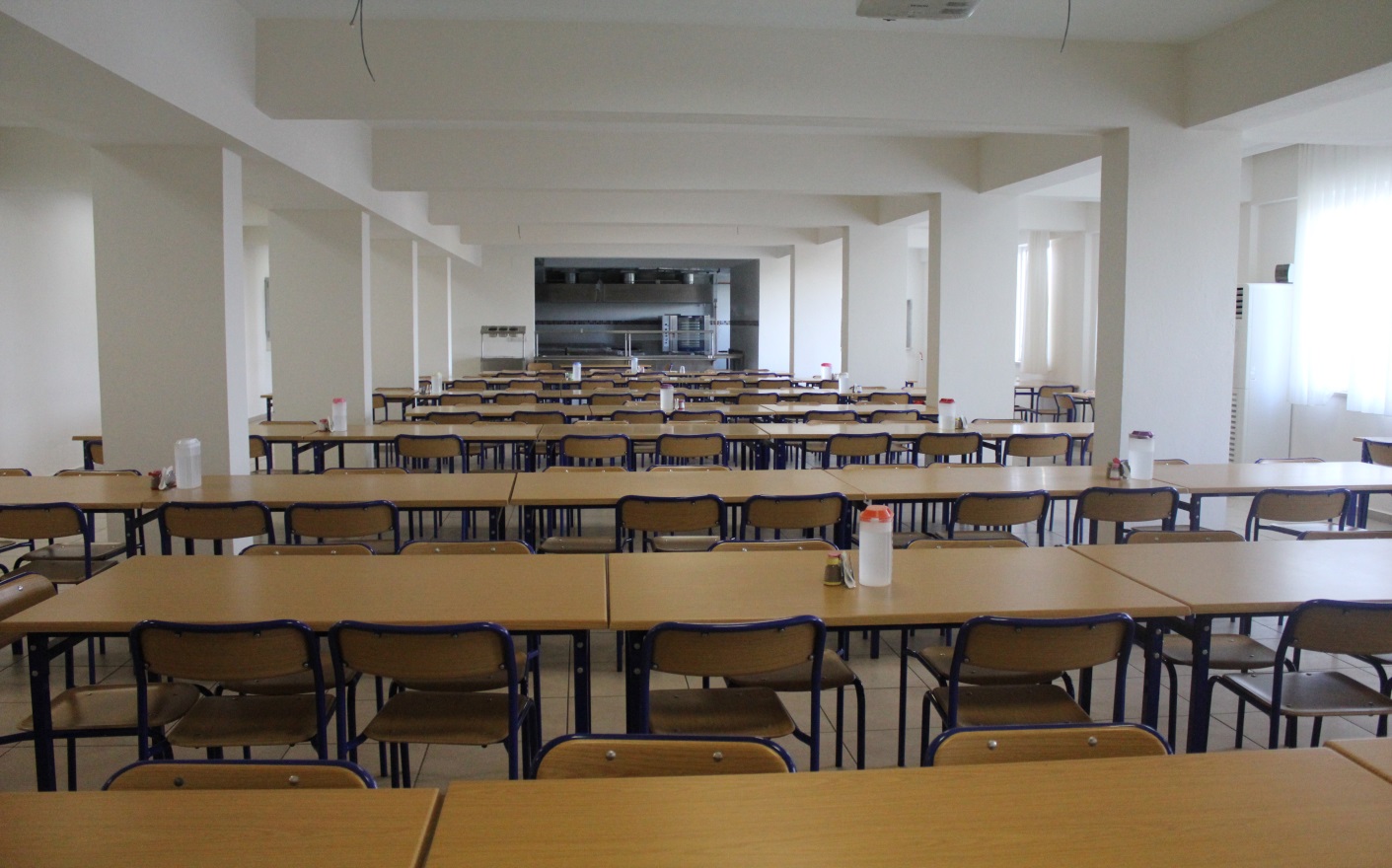 Namık Karamancı Science High School
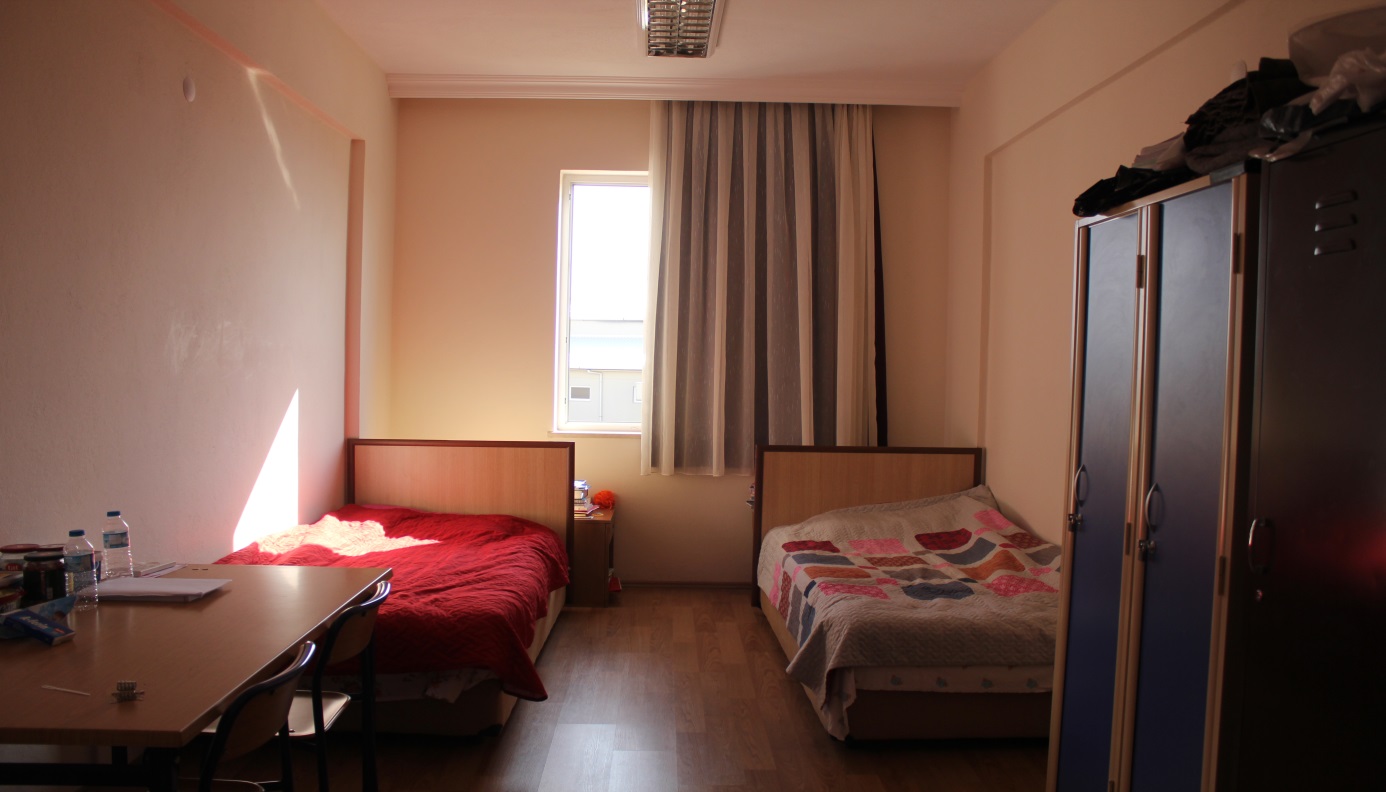 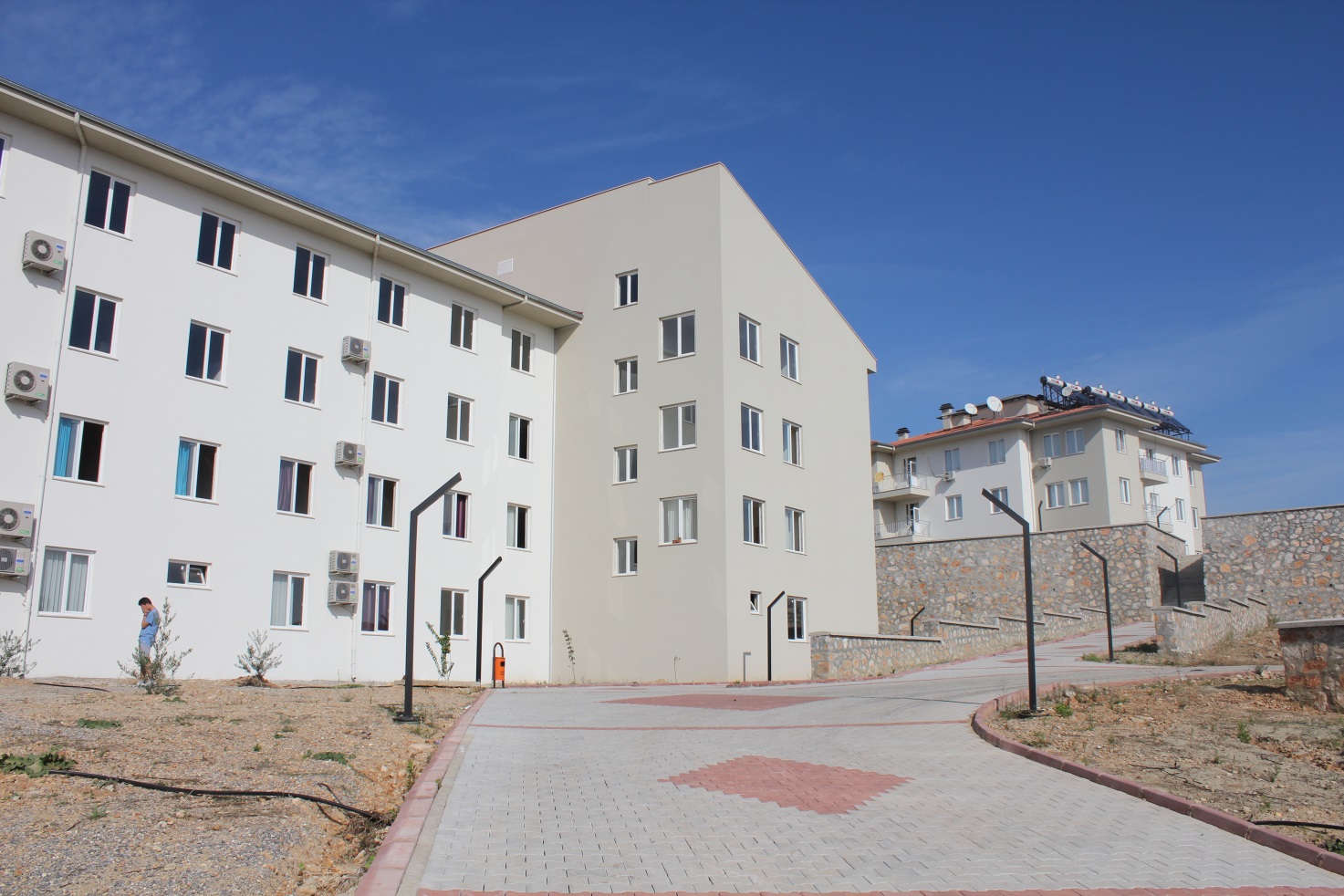 Namık Karamancı Science High School
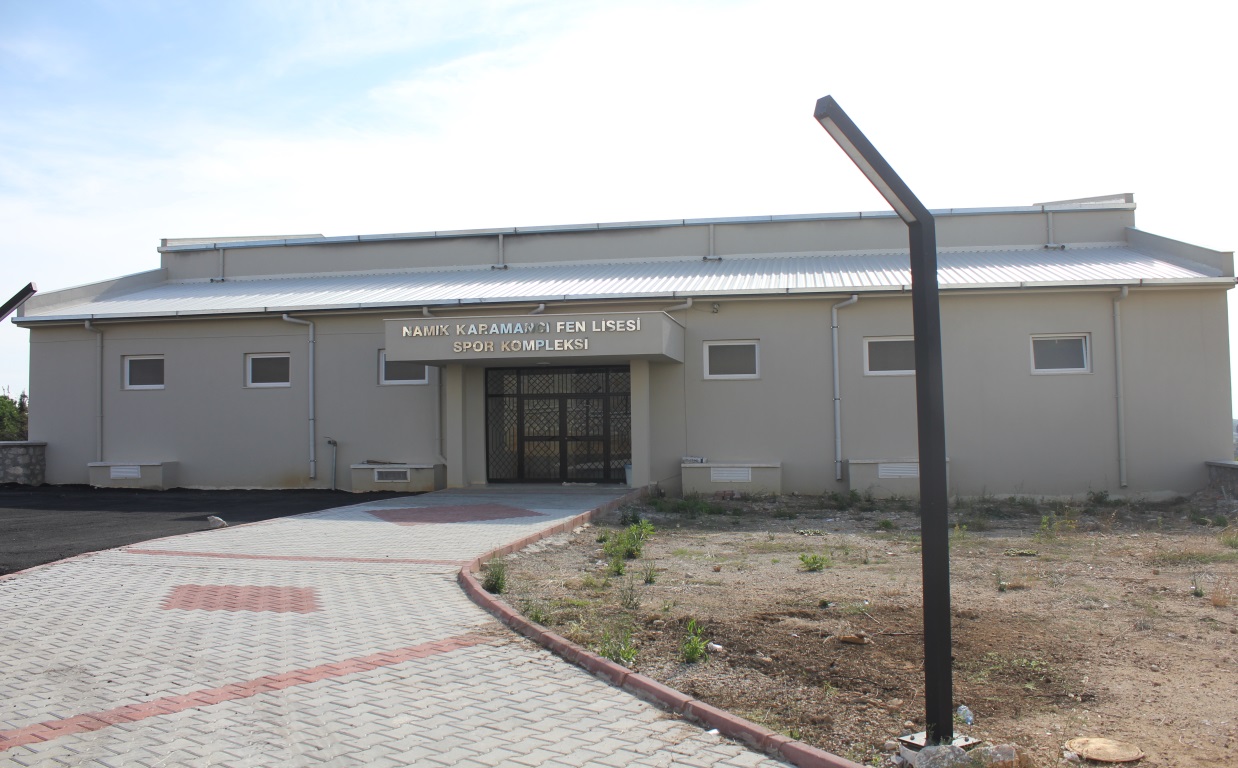 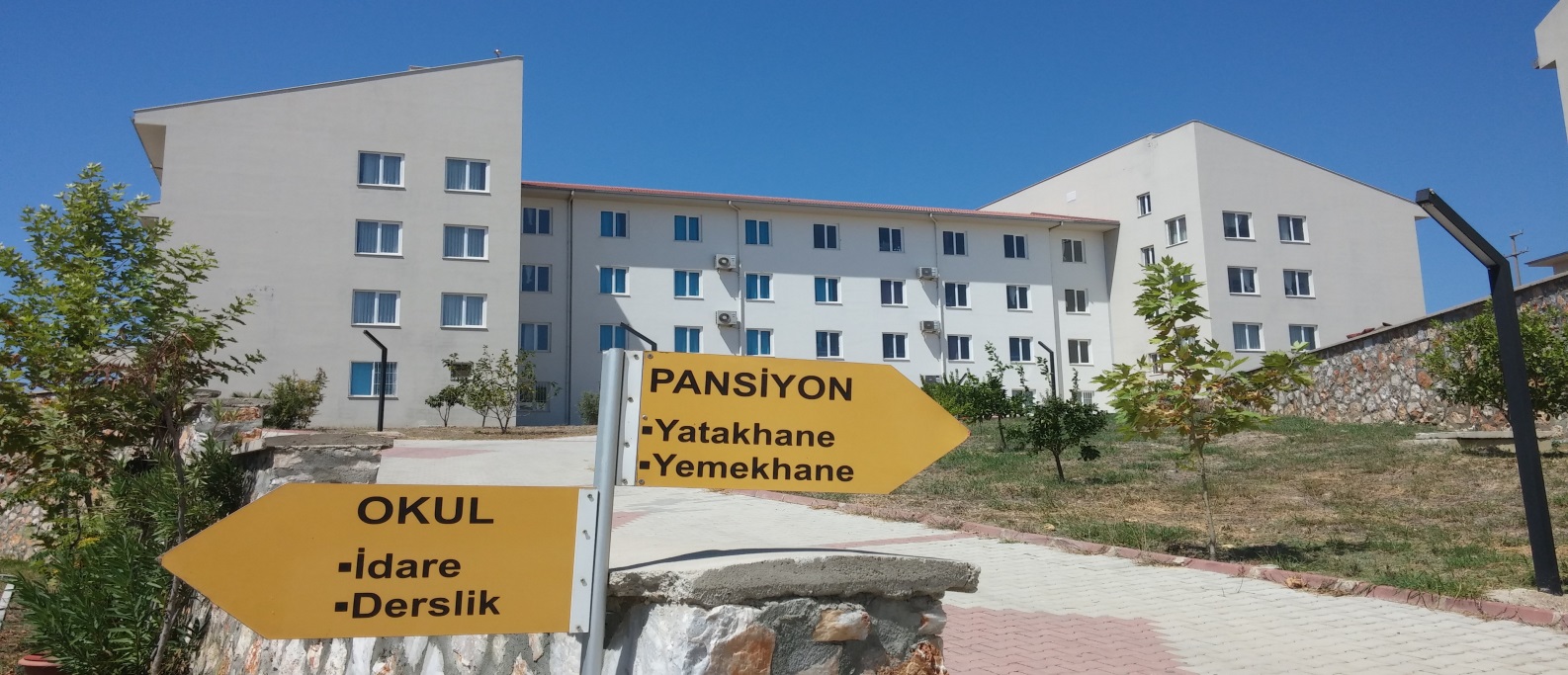 Namık Karamancı Science High School
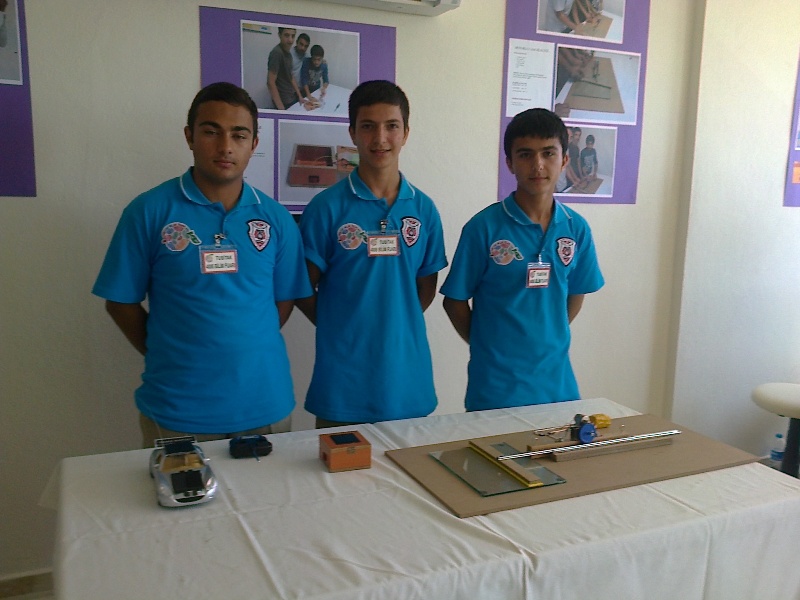 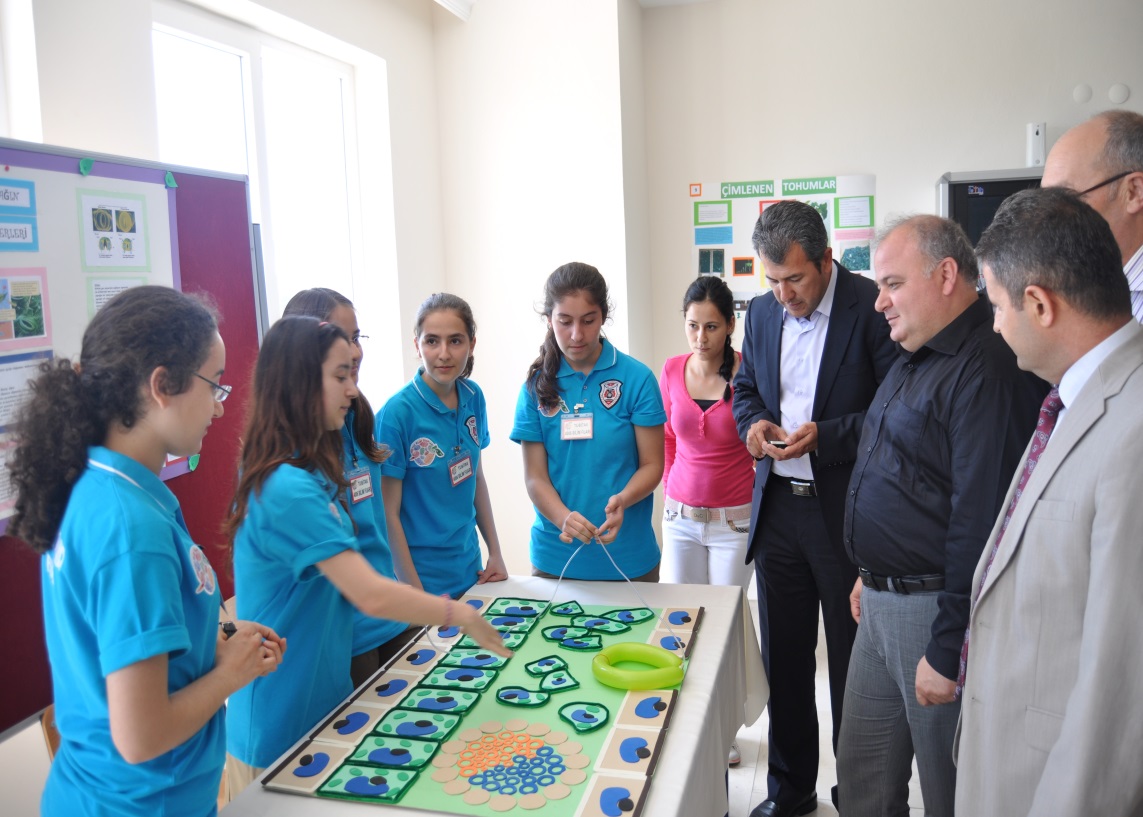 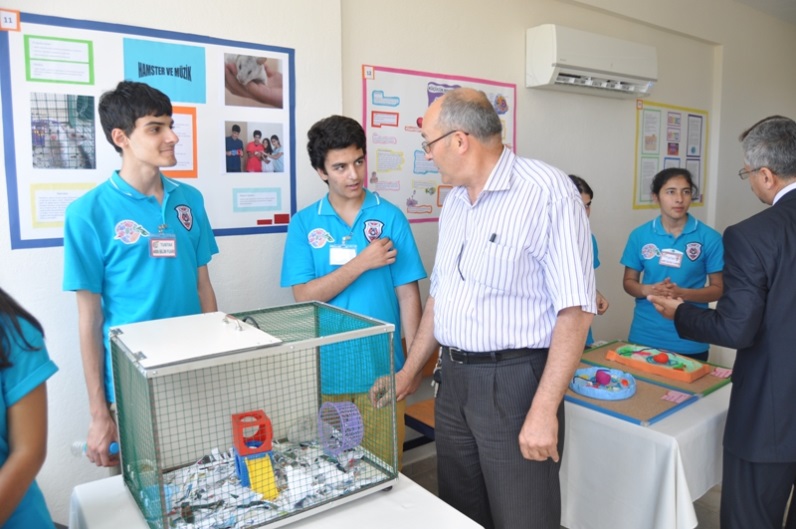 Namık Karamancı Science High School
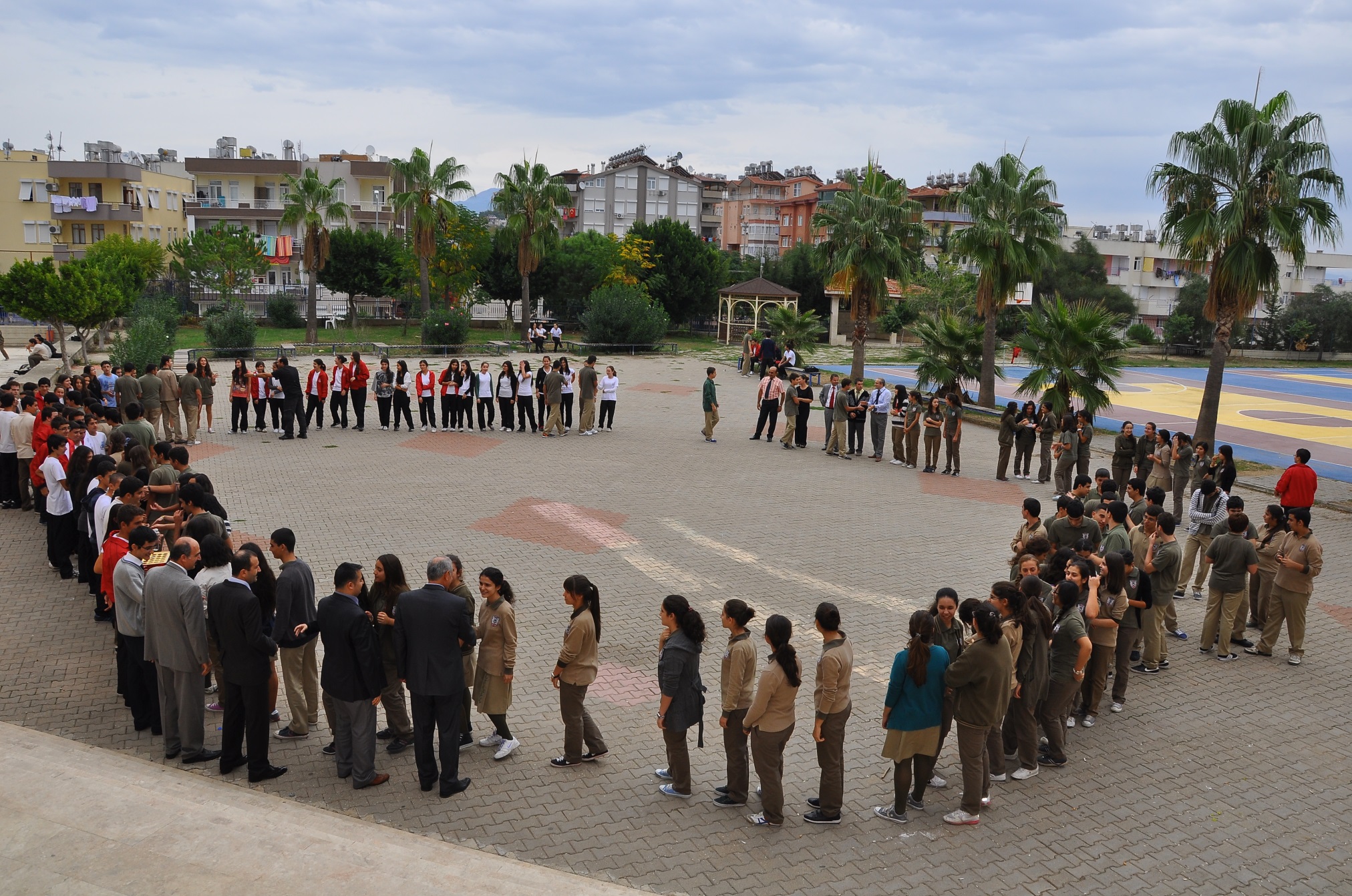 Namık Karamancı Science High School
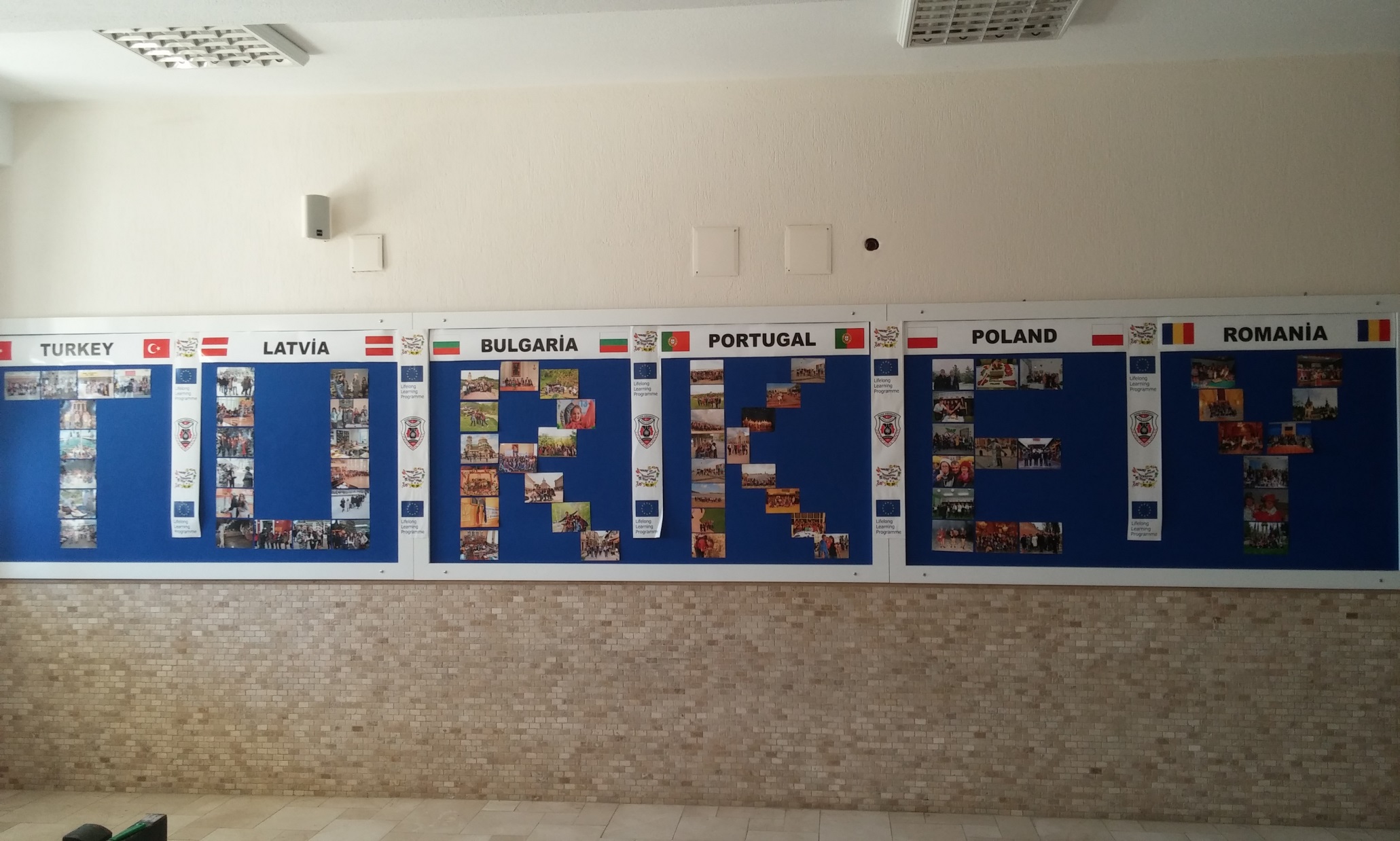 Namık Karamancı Science High School
international projects;
we hosted a Comenius assistant from Poland in 2013-2014 education year
we implemented a Comenius partnership named ‘Healthy and Active Teeneagers; the Future of Europe’ with partners from Latvia, Poland, Portugal, Romania and Bulgaria from 2013-2015.
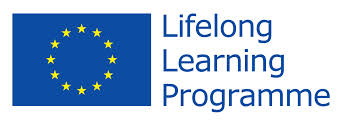 Namık Karamancı Science High School
international projects;

We have finished 3 Erasmus+ KA2 projects:
1- Innovative Student-Teacher Evolution Model
2- Say NO to Indifference
3- Save Earth’s Life For Youth
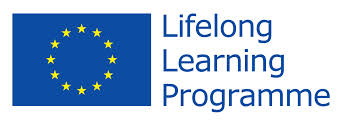 Namık Karamancı Science High School
international projects;
We are running 4 Erasmus+ KA2 projects now;
1- ICT & ALT
2- Experiencing Cultural Diversity in Europe
3- Reversed Roles at School: Flipped Classroom
4- Be InteresTED
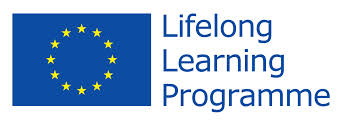 Namık Karamancı Science High School
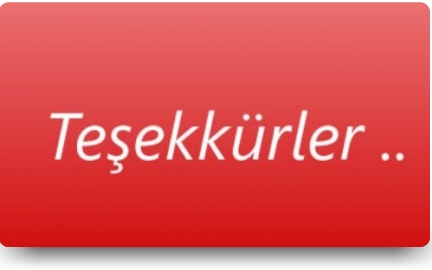 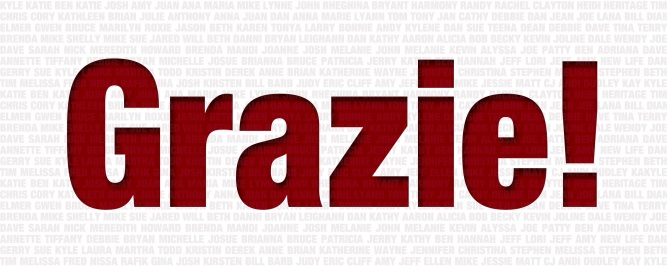 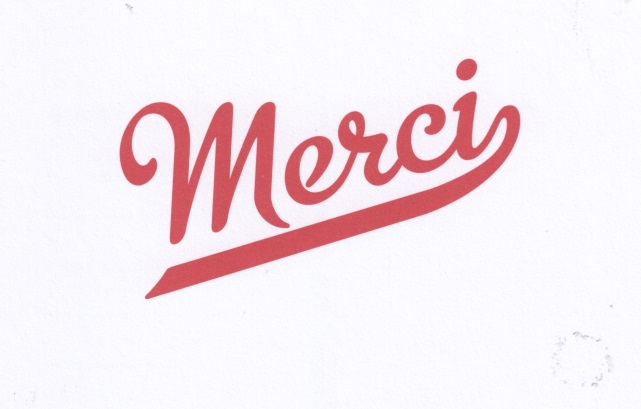 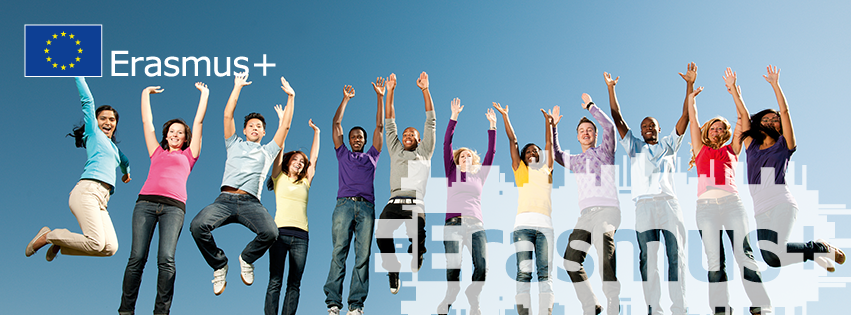 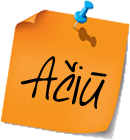 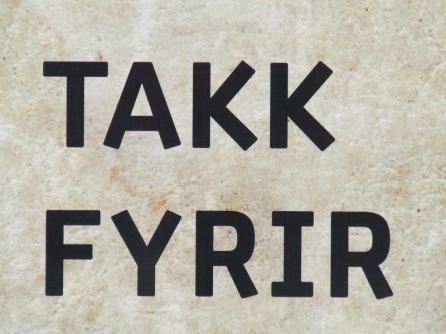